Keeping your library up to date
Some ideas for your library space
scottishbooktrust.com
Auditing your books:
Helps ensure your books are up-to-date, engaging and representative

 Allows you more space to display your books in an interesting and attractive way

 Allows you to involve your pupils – helping engage them with the library space and giving them a sense of ownership
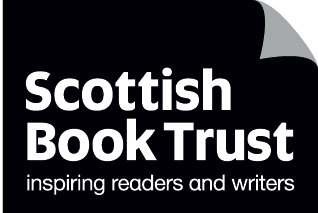 scottishbooktrust.com
Child height picture books
Allows children to be drawn in by covers
Easier to find than thin spines
Children can see how many books they’ve read
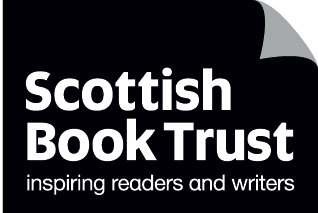 scottishbooktrust.com
[Speaker Notes: Image credit: Community Playthings]
Dynamic shelving
Covers facing out is more engaging
Can spotlight specific books or series
Can add recommendation cards and encourage pupils to leave a review of books they have enjoyed
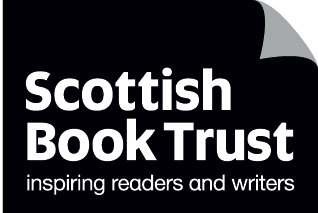 scottishbooktrust.com
[Speaker Notes: Image credit: Don’t Shush Me!]
Curated displays
Can tie into a book group or school learning
Helps children easily find books on specific topic
Something new that encourages revisiting the library
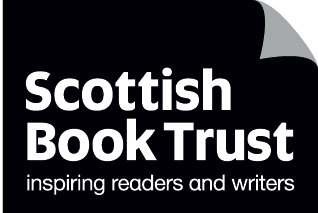 scottishbooktrust.com
[Speaker Notes: Image credit: Don’t Shush Me!]
Genre stickers
Allows children to quickly identify genre or mood
Helps children identify what kinds of books they like
Can tie into Bookzilla genres
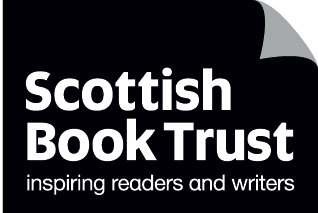 scottishbooktrust.com
[Speaker Notes: Image credit: Good Keen Librarian]
QR Codes
Allows you to spotlight specific eBook/audiobooks online
Especially good if you don’t have physical devices or audiobooks on CD!
Saves space
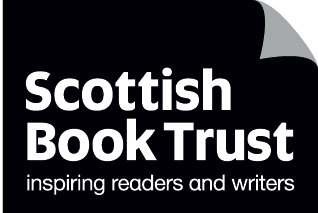 scottishbooktrust.com
[Speaker Notes: Image credit: Pinterest]
Thank you
scottishbooktrust.com
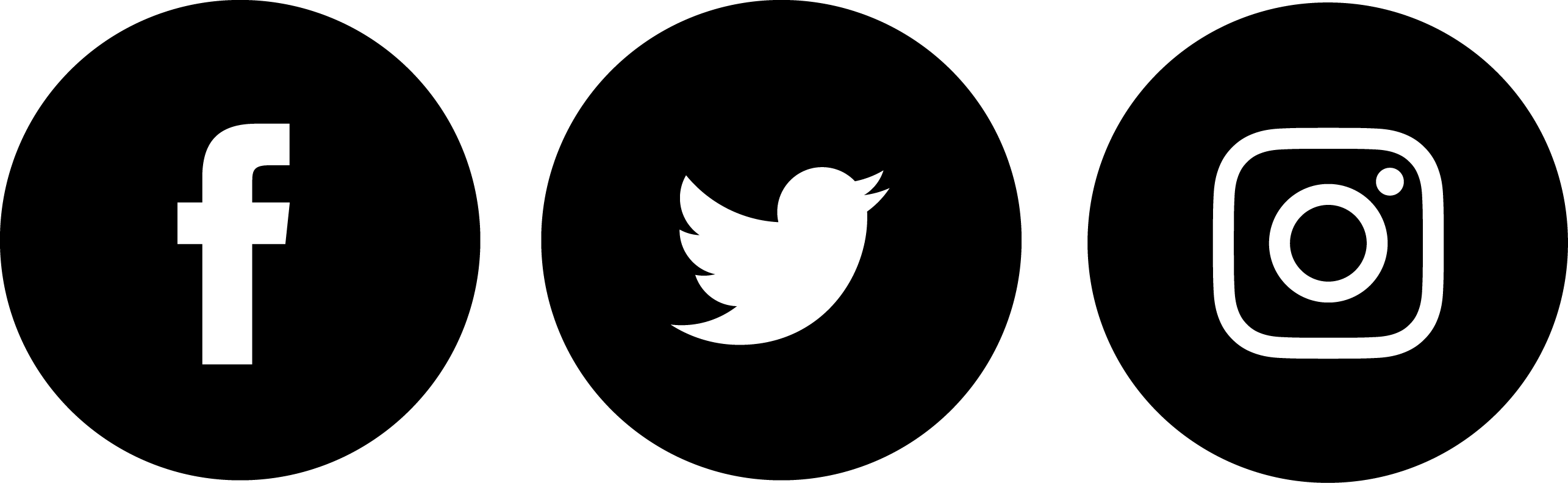 Scottish Book Trust is a national charity changing lives through reading and writing. Registered company SC184248 | Scottish charity SC027669